IEEE 802.1 OmniRAN TGconference call on 5G SC Action A (Industry Connections activity)
2017-01-31
Max Riegel, Nokia Bell Labs
(TG Chair)
Guidelines for IEEE-SA Meetings
All IEEE-SA standards meetings shall be conducted in compliance with all applicable laws, including antitrust and competition laws.
Don’t discuss the interpretation, validity, or essentiality of patents/patent claims. 
Don’t discuss specific license rates, terms, or conditions.
Relative costs, including licensing costs of essential patent claims, of different technical approaches may be discussed in standards development meetings. 
Technical considerations remain primary focus
Don’t discuss or engage in the fixing of product prices, allocation of customers, or division of sales markets.
Don’t discuss the status or substance of ongoing or threatened litigation.
Don’t be silent if inappropriate topics are discussed… do formally object.
---------------------------------------------------------------   
If you have questions, contact the IEEE-SA Standards Board Patent Committee Administrator at patcom@ieee.org or visit http://standards.ieee.org/about/sasb/patcom/index.html 
See IEEE-SA Standards Board Operations Manual, clause 5.3.10 and “Promoting Competition and Innovation: What You Need to Know about the IEEE Standards Association's Antitrust and Competition Policy” for more details.

This slide set is available at https://development.standards.ieee.org/myproject/Public/mytools/mob/preparslides.ppt
March 2015
IEEE-SA Standards Board Patent Committee
Agenda proposal
Introduction, reports, minutes
Industry Connections Activity Initiation Document (ICAID)
Going forward
AoB
Introduction, REPORTS, Minutes
Introduction
802.1 OmniRAN TG is tasked to hold sessions in preparation of an Industry Connections activity resulting out of 5G SC Action A.
Goals for this meeting:
Work and conclude on the wording of the ICAID
Plan for submission and approval of ICAID
Refined scope of 5G SC Action A
“IEEE next generation communication infrastructure specifications that support enhanced broadband, massive machine type communication and ultra-reliable and low latency communications  not belonging to mobile networks”

Well sounding brand name missing.
For further study
IEEE ‘next gen network’ ??
Our goals?
Make new deployments of IEEE 802 happen by better serving deployment needs
Unifying technical approaches among various deployment domains by better communications
Development of further amendments to fulfill particular requirements.
Faster adoption of emerging trends to IEEE 802 standards by better understanding of market evolution.
More direct involvement of “customers” in the evolution of IEEE 802 technologies
Industry Connections activity discussions
OmniRAN TG held a number of meetings to progress the ICAID creation
December 6th conference call
https://mentor.ieee.org/omniran/dcn/16/omniran-16-0093-00-5gaa-dec-6th-5gaa-conference-call-minutes.docx
January 18th F2F meeting
https://mentor.ieee.org/omniran/dcn/17/omniran-17-0012-00-5gaa-jan-18th-5gaa-f2f-meeting-minutes.docx
IEEE ‘next gen network’ – standards page
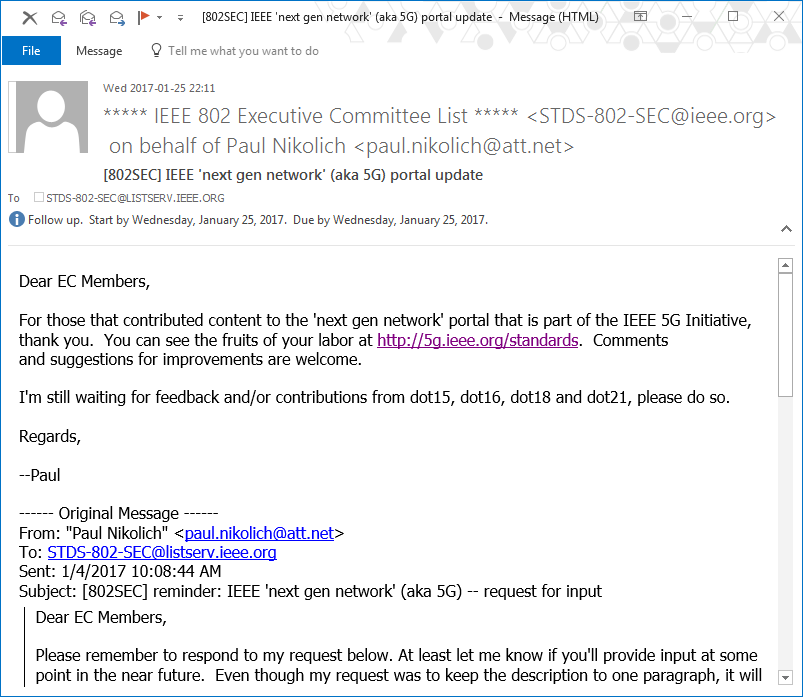 DRAFt ICAID
Draft ICAID
Draft text created in January 18th F2F meeting:
https://mentor.ieee.org/omniran/dcn/16/omniran-16-0084-02-5gaa-draft-icaid-for-5g-sc-action-a.docx
Proposed changes from 802.11 AANI SC:
https://mentor.ieee.org/omniran/dcn/17/omniran-17-0013-00-5gaa-11-aani-sc-proposed-changes-to-draft-icaid.docx
Way forward
Next steps
Pre-submission of ICAID to IEEE 802 EC for consideration in March plenary
Submission deadline: February 10th 
Additionally pre-submission to ICcom

BTW: next OmniRAN TG conference call:
For final conclusions, if needed
Tues, February 7th, 2017, 09:30-11:00AM ET
AoB
??